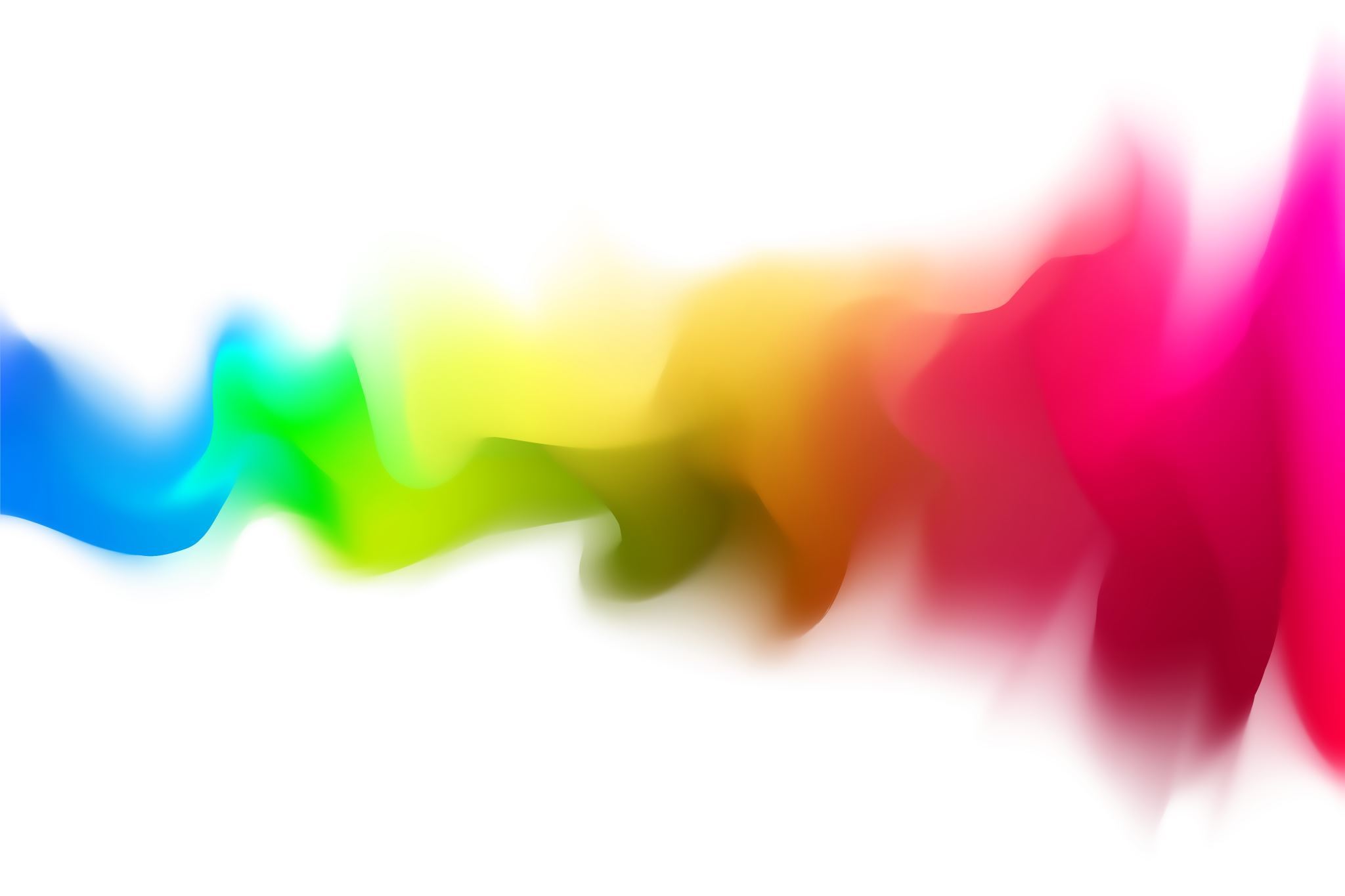 EINFÜHRUNG
Was ist ein Fürbittegebet?
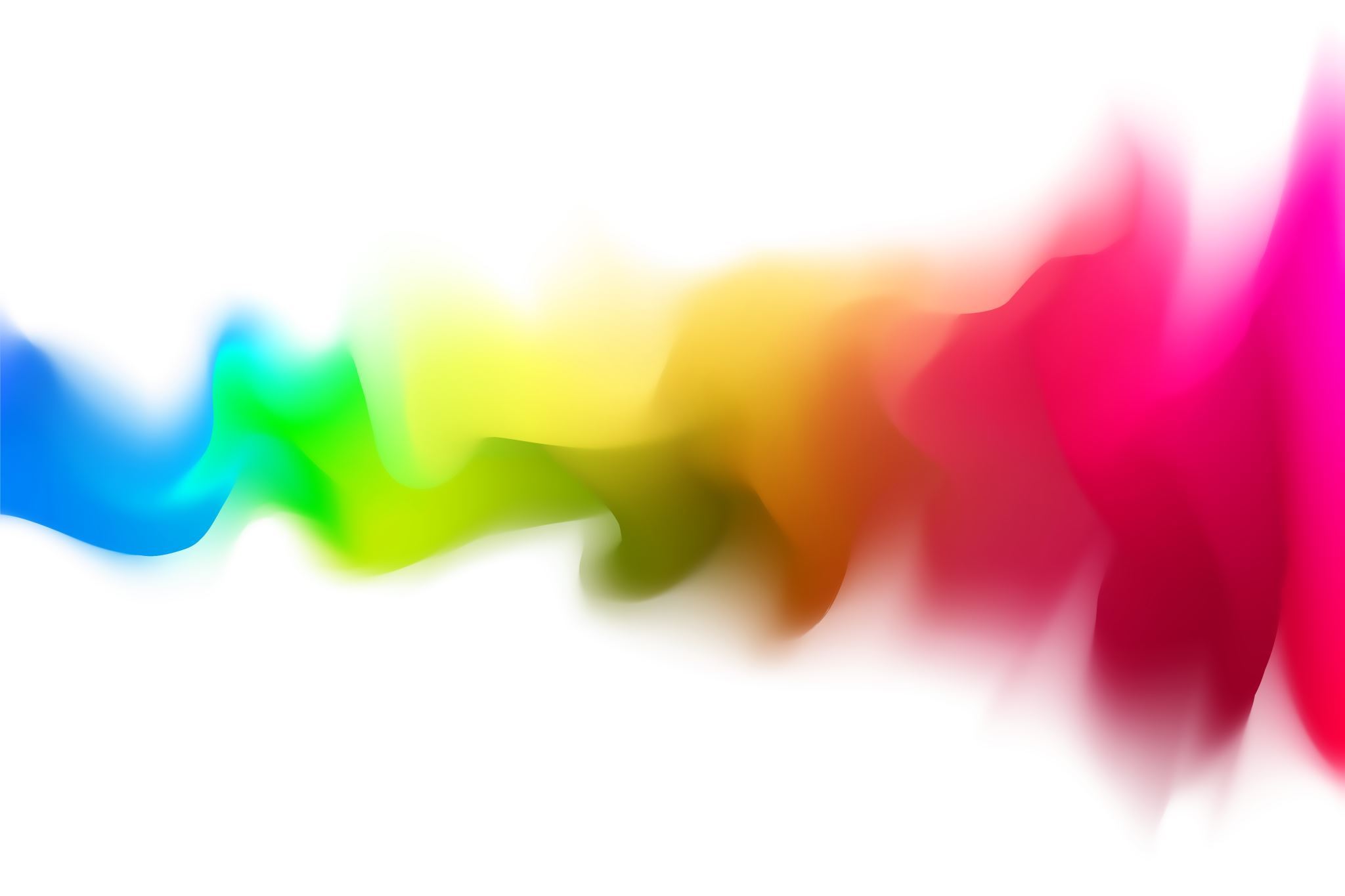 The Approach to understanding
The source of our understanding: Colossians 1:9-11a
The approach of our study: Exposition of Colossians 1:9-11a
The thesis of our study: Intercessory prayer should be a major element in the Christian's prayer life.
Colossians 1:9-11a presents a model by Paul and Timothy for use by every Christian.
Colossians 1:9-11b develops the model around the primary and secondary elements of the single Greek sentence in 1:9-20.
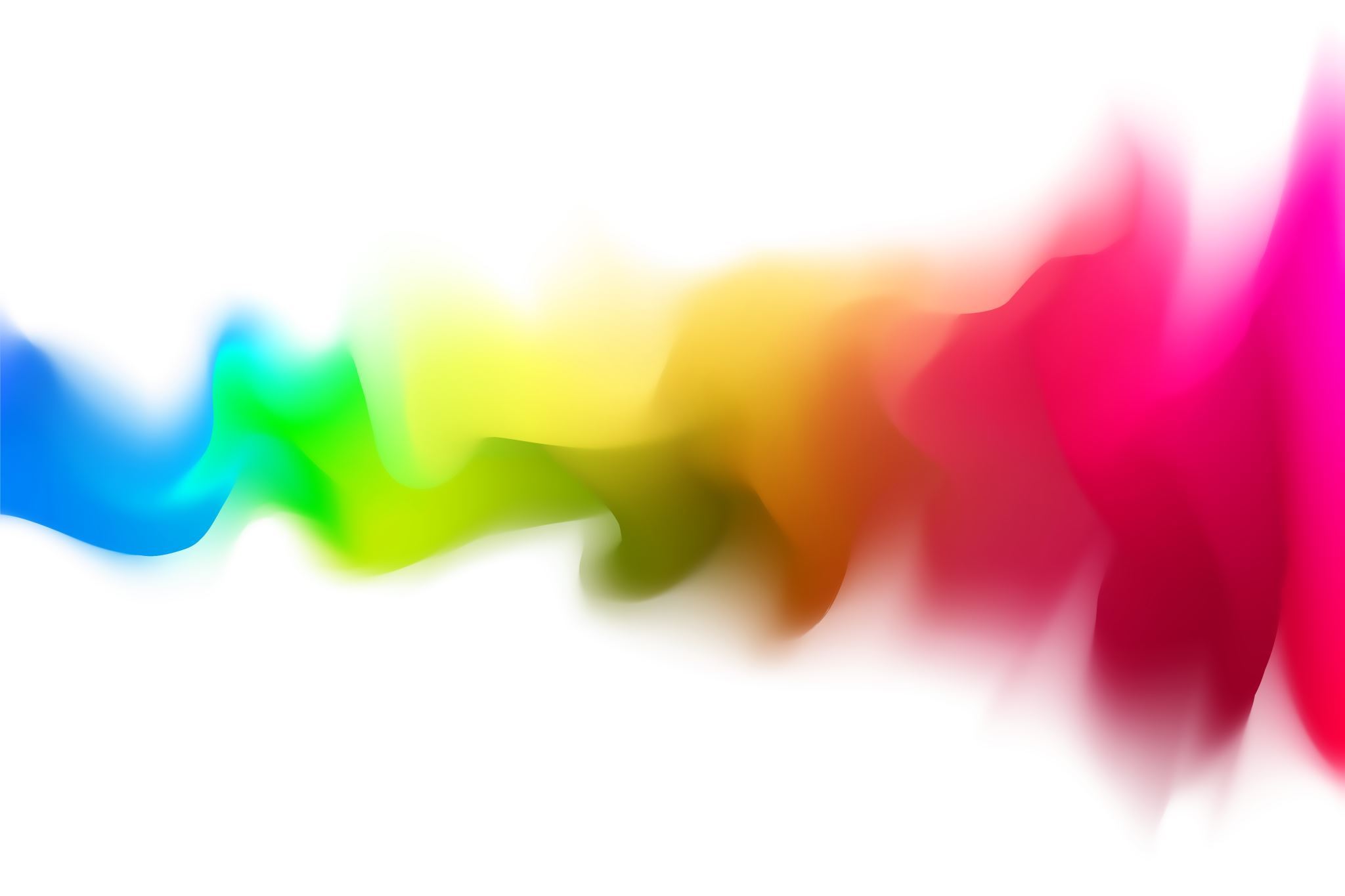 Das Fürbittegebet ist von zentraler Bedeutung für das Beten. 
V. 9a
Hinweis: Ein griechischer Satz in den Versen 9 bis 20. 
Punkt eins betont den Hauptsatz in diesem langen Satz:
Ἡμεῖς...οὐ παυόμεθα ὑπὲρ ὑμῶν προσευχόμενοι * καὶ αἰτούμενοι
Wir... hören nicht auf, für Sie zu beten und zu bitten... 
Was können wir hier lernen?
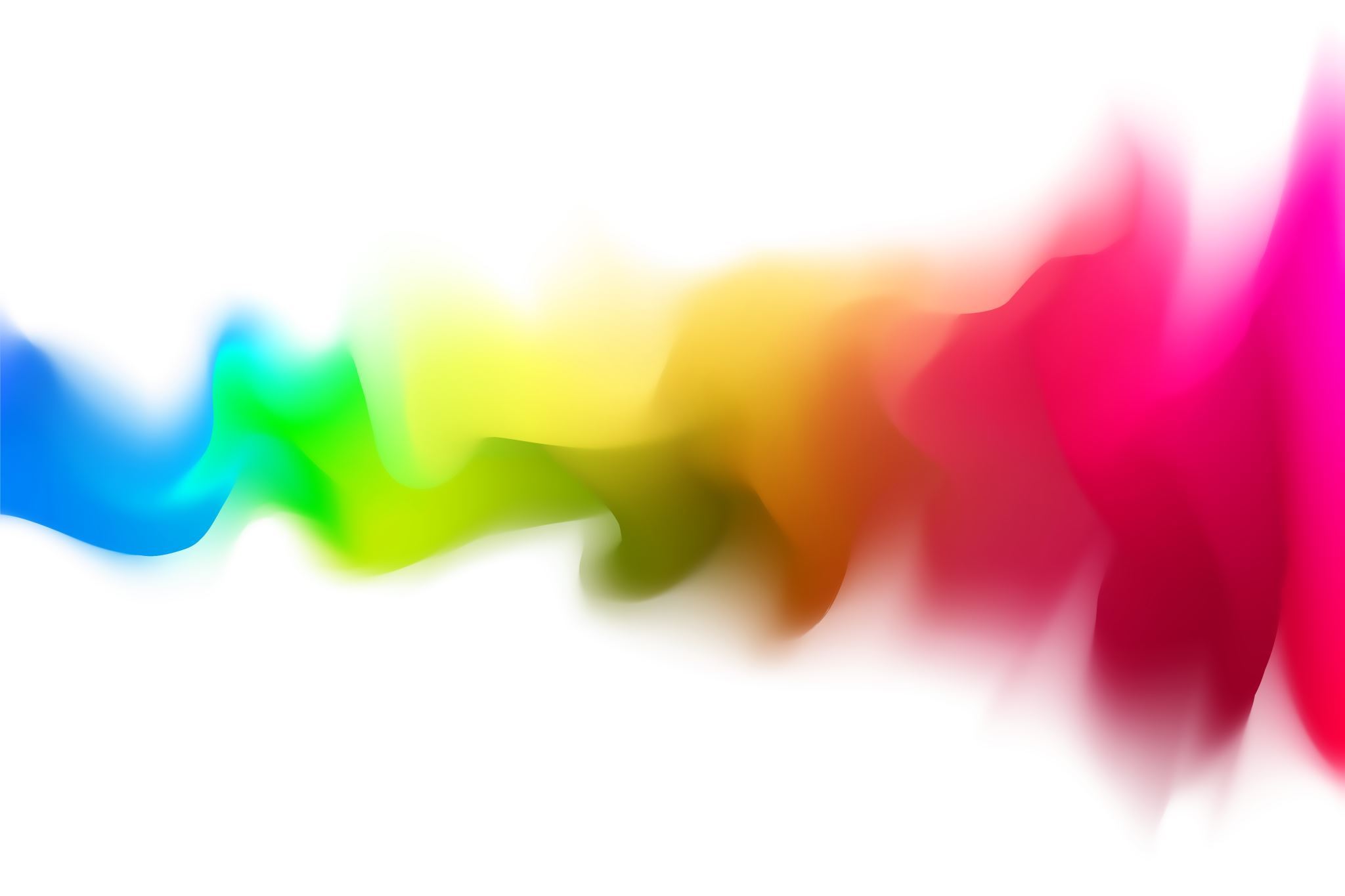 Ἡμεῖς...οὐ παυόμεθα ὑπὲρ ὑμῶν προσευχόμενοι * καὶ αἰτούμενοι
Wir... hören nicht auf, für Sie zu beten und zu bitten... 
Was können wir hier lernen? 
Es ist sehr wichtig für unser Gebetsleben. 
Es sollte ein ständiger Teil unseres Gebets sein
Fürbitte ist wichtig. 

Es sollte fortlaufend sein.
II
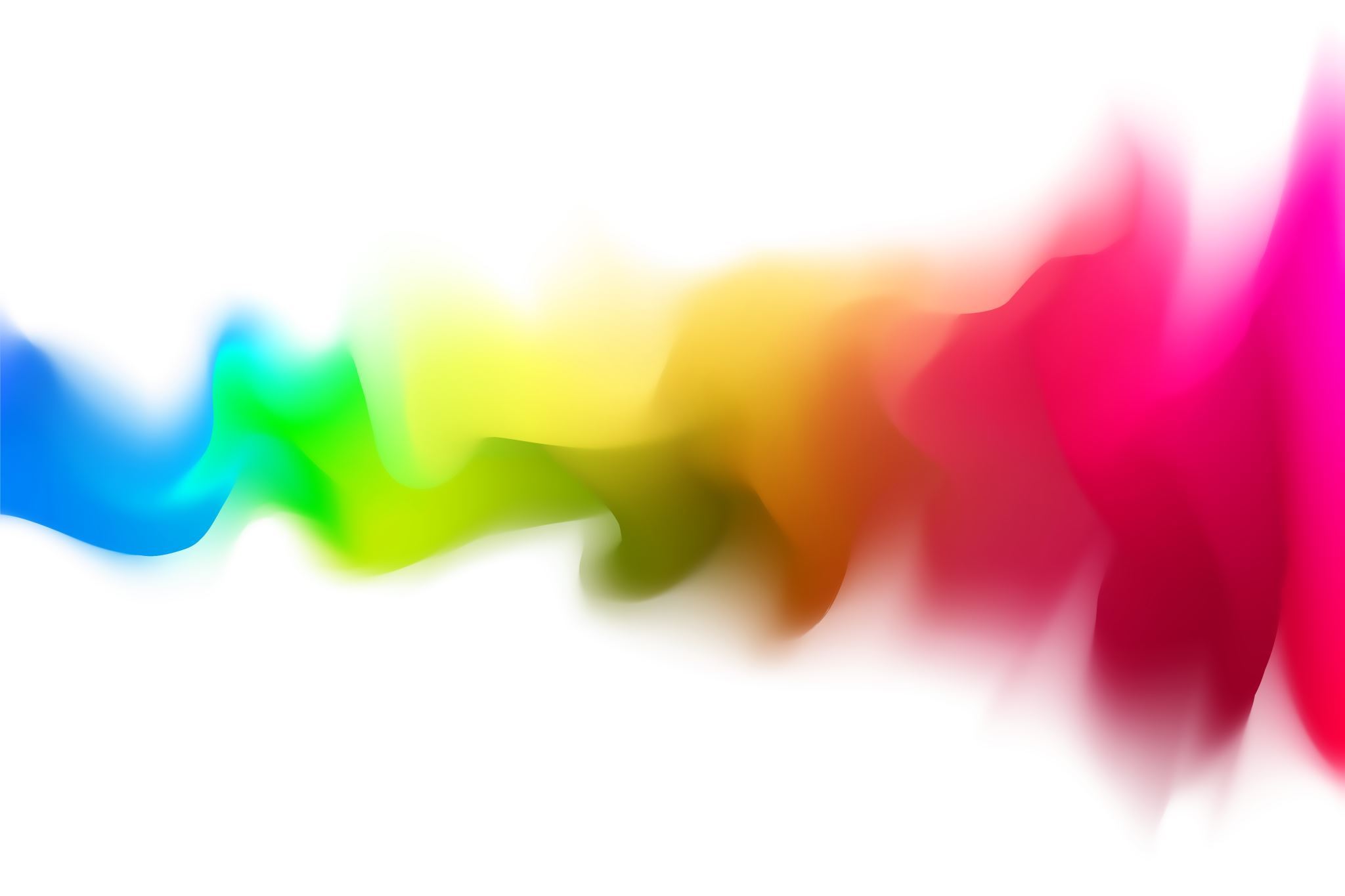 II. Inhalt des Fürbittegebetes. 
Vv. 9b-11a
ἵνα πληρωθῆτε τὴν ἐπίγνωσιν τοῦ θελήματος αὐτοῦ ἐν* πάσῃ σοφίᾳ καὶ συνέσει πνευματικῇ,* 10 περιπατῆσαι * ἀξίως τοῦ κυρίου εἰς πᾶσαν ἀρεσκείαν, ἐν παντὶ ἔργῳ ἀγαθῷ καρποφοροῦντες καὶ   αὐξανόμενοι * τῇ ἐπιγνώσει** τοῦ θεοῦ,* 11 ἐν πάσῃ δυνάμει δυναμούμενοι κατὰ τὸ κράτος τῆς δόξης αὐτοῦ εἰς πᾶσαν ὑπομονὴν καὶ μακροθυμίαν
Damit Sie mit der Erkenntnis des Willens Gottes in aller spirituellen Weisheit und Verständnis erfüllt werden.
II
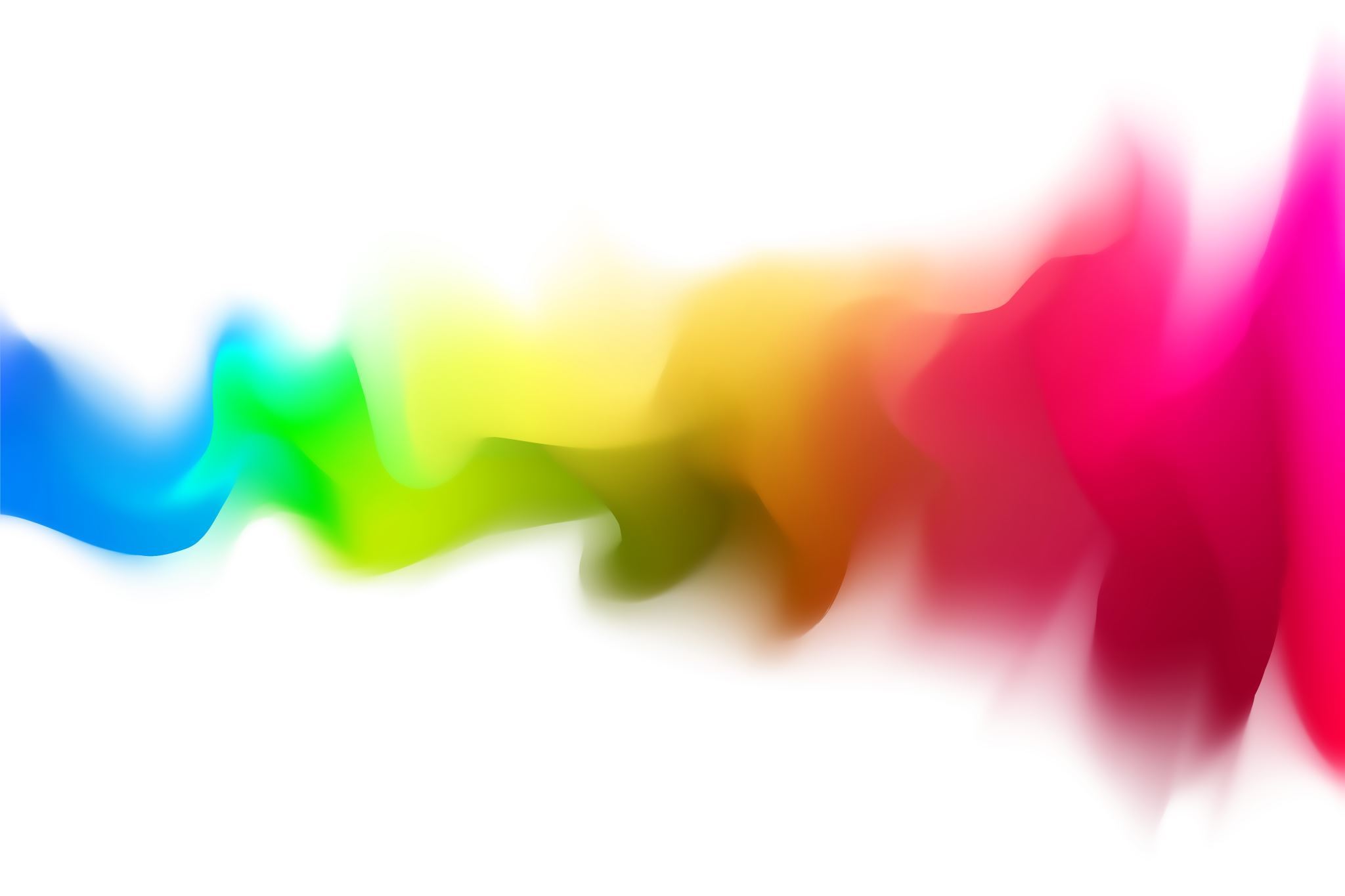 ἵνα πληρωθῆτε τὴν ἐπίγνωσιν τοῦ θελήματος αὐτοῦ ἐν* πάσῃ σοφίᾳ καὶ συνέσει πνευματικῇ,* 10 περιπατῆσαι * ἀξίως τοῦ κυρίου εἰς πᾶσαν ἀρεσκείαν, ἐν παντὶ ἔργῳ ἀγαθῷ καρποφοροῦντες καὶ   αὐξανόμενοι * τῇ ἐπιγνώσει** τοῦ θεοῦ,* 11 ἐν πάσῃ δυνάμει δυναμούμενοι κατὰ τὸ κράτος τῆς δόξης αὐτοῦ εἰς πᾶσαν ὑπομονὴν καὶ μακροθυμίαν
Damit Sie mit der Erkenntnis des Willens Gottes in aller spirituellen Weisheit und Verständnis erfüllt werden.
Kernanliegen nach göttlicher Erfüllung
II
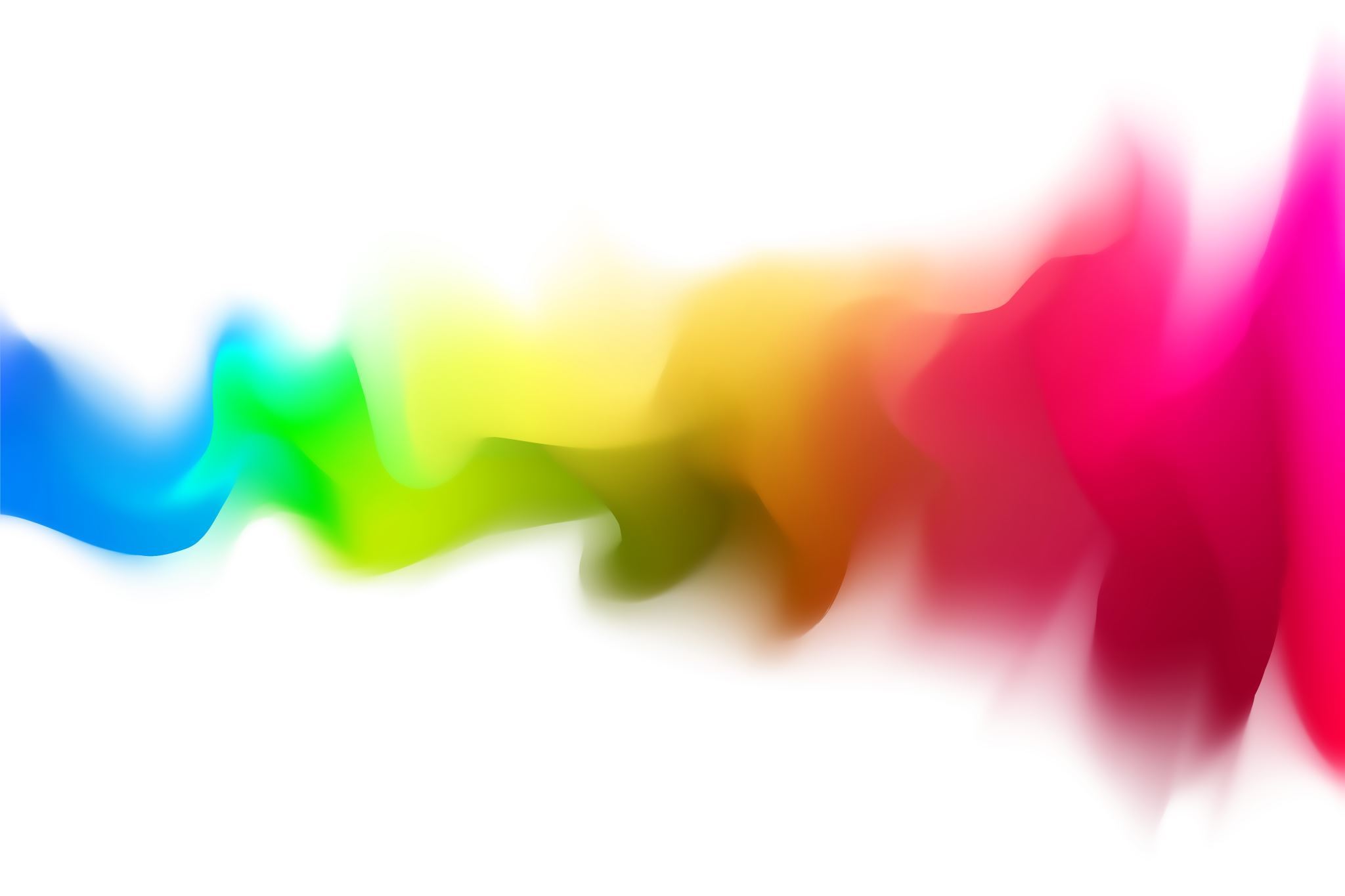 περιπατῆσαι * ἀξίως τοῦ κυρίου εἰς πᾶσαν ἀρεσκείαν, ἐν παντὶ ἔργῳ ἀγαθῷ καρποφοροῦντες καὶ   αὐξανόμενοι * τῇ ἐπιγνώσει** τοῦ θεοῦ,* 11 ἐν πάσῃ δυνάμει δυναμούμενοι κατὰ τὸ κράτος τῆς δόξης αὐτοῦ εἰς πᾶσαν ὑπομονὴν καὶ μακροθυμίαν
Um des Herrn würdig zu wandeln
Ziel der Anfrage: 
würdiger Spaziergang
II
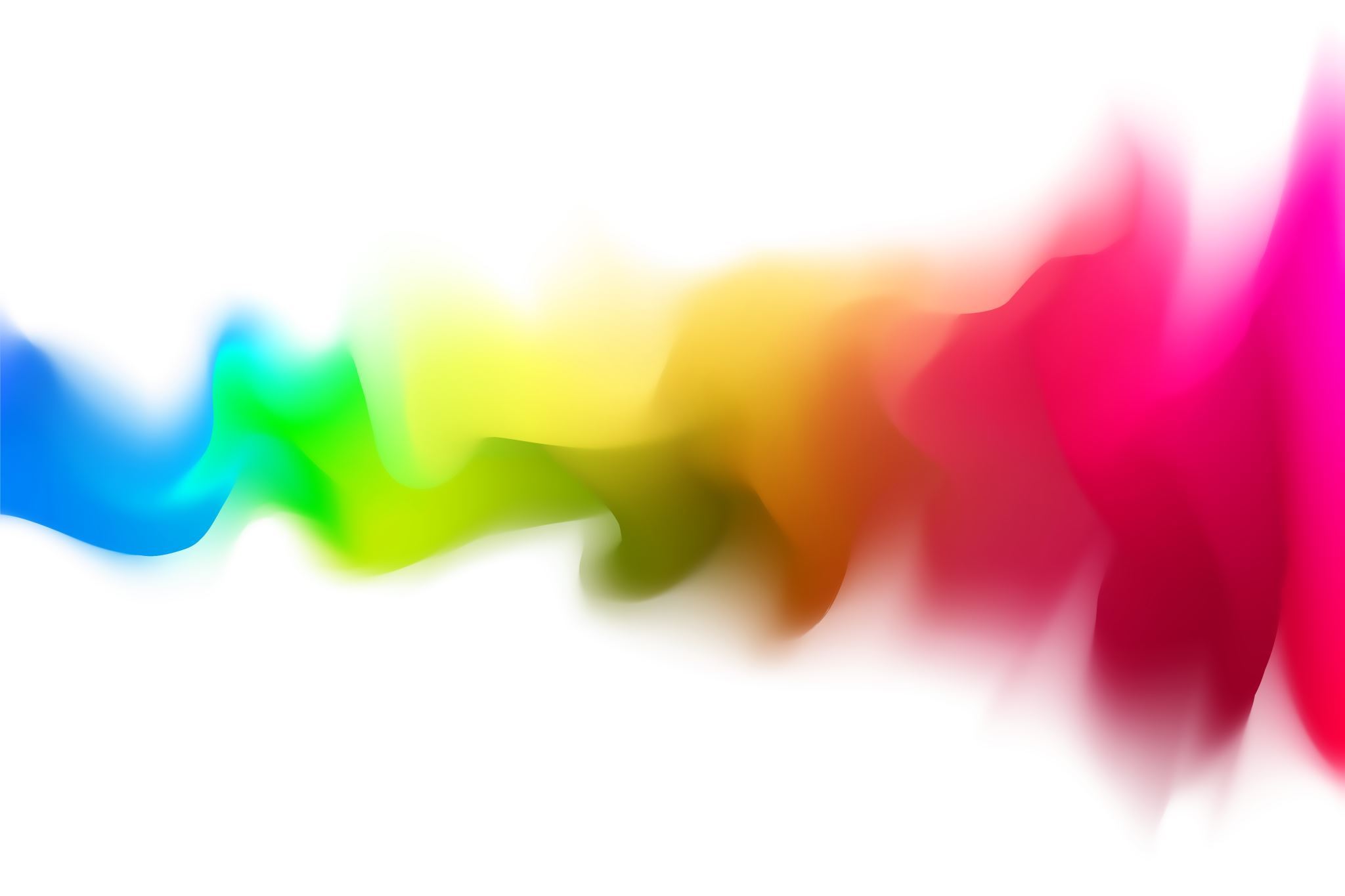 εἰς πᾶσαν ἀρεσκείαν, 
ἐν παντὶ ἔργῳ ἀγαθῷ καρποφοροῦντες καὶ 
  αὐξανόμενοι * τῇ ἐπιγνώσει** τοῦ θεοῦ,* 
ἐν πάσῃ δυνάμει δυναμούμενοι κατὰ τὸ κράτος τῆς δόξης αὐτοῦ εἰς πᾶσαν ὑπομονὴν καὶ μακροθυμίαν
Grenzen dieser Wanderung: 
4 Partizipien
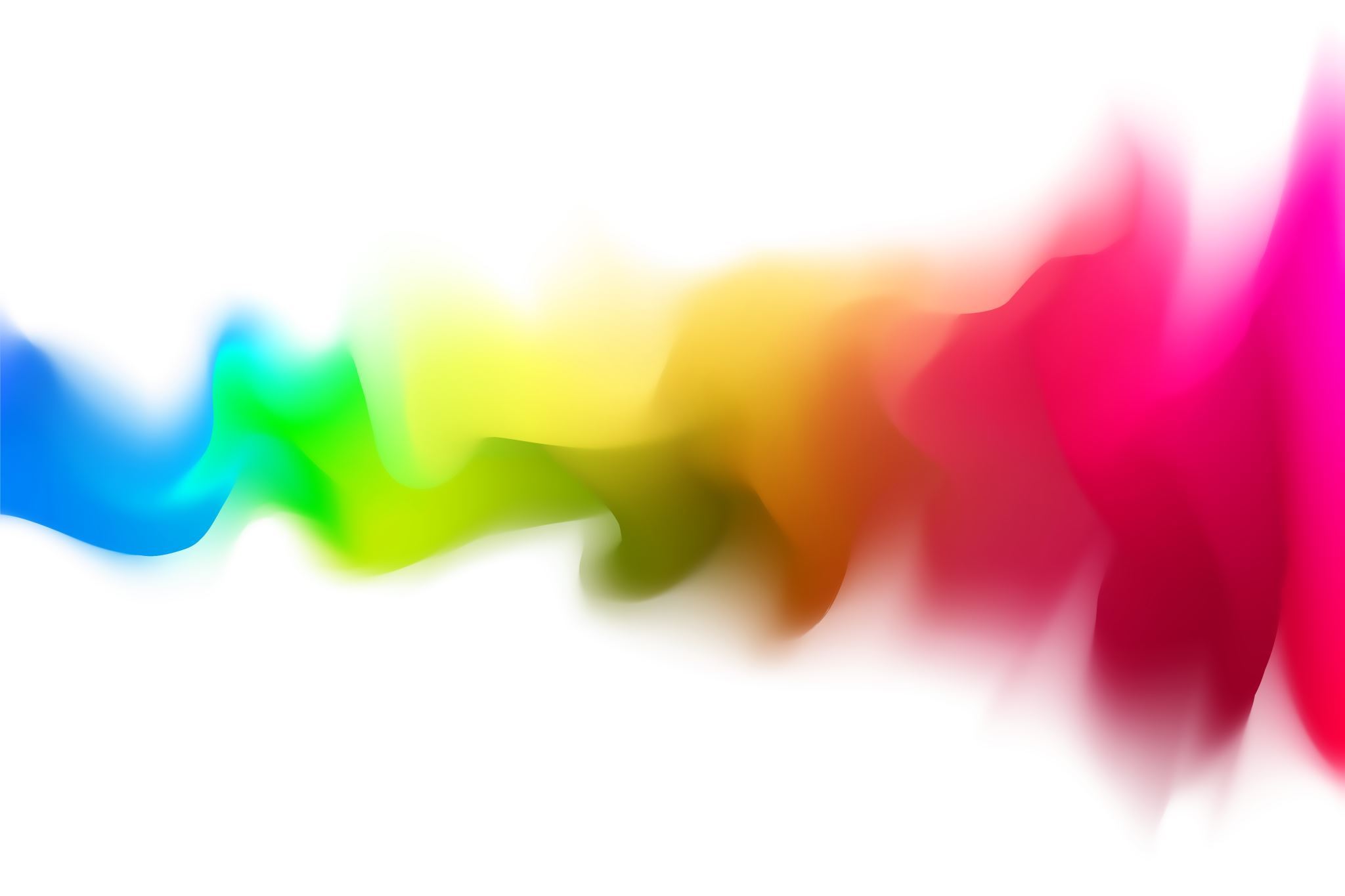 Fazit
Was haben wir über das Fürbittegebet gelernt?